10. MEZUNİYET ÖNCESİ TIP EĞİTİMİ ÇALIŞTAYI 2016-2017TIP EĞİTİMİ ÖĞRENCİ KOMİSYONUDÖNEM 1 AMİNE YUGRUŞNECİP SELMAN ÖZKAN
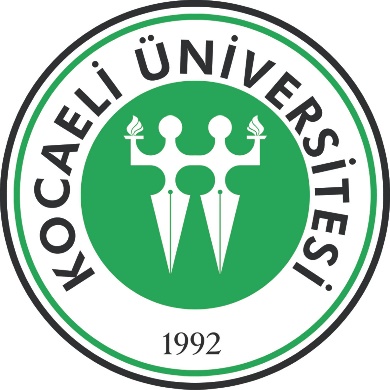 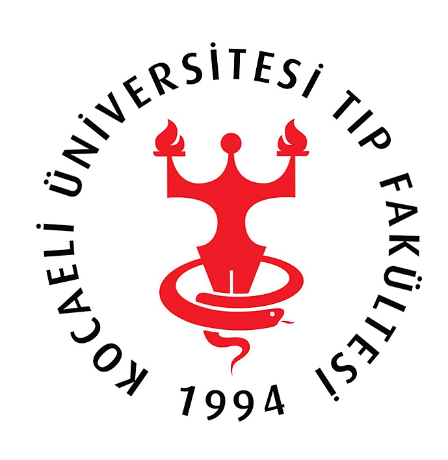 Sınıf  istatistiği				AA
Dönem 1 Ders Programı       NN
Hücre Bilimleri Ders Kurulu I (19 Eylül 2016-19 Ekim 2016)
Hücre Bilimleri Ders Kurulu II (20 Ekim 2016- 29 Kasım 2016)
Hücre Bilimleri Ders Kurulu III (30 Kasım 2016- 5 Ocak 2017)
Genetik ve Gelişim Biyolojisi Ders Kurulu ( 6 Ocak 2017- 13 Mart 2017)
İskelet ve Doku Sistemleri Ders Kurulu (14 Mart 2017- 10 Nisan 2017)
Kas ve Sinir Dokuları Ders Kurulu (11 Nisan 2017- 29 Mayıs 2017)
Öğrenci arkadaşlarla problemler tartışıldıAA
Tıp eğitimi adına önceliğimiz olan eğitim kalitesini artırmak için sıkıntılı olduğunu düşündüğümüz konuları  daha nesnel bir şekilde ifade edebilmek amacıyla arkadaşlarımıza 9 başlıklı bir anket hazırladık. Aynı zamanda arkadaşlarımızın eklemek istedikleri sorunları ve olmazsa olmaz diye düşündükleri çözüm önerilerini de öğrenebileceğimiz bir bölüm açtık. Arkadaşımızın değerli düşünceleri neticesinde geri bildirim oluşturduğumuz sunumu sizlerle paylaşacağız.
Dersliğimiz   				NN
Ses sistemi
Klima sistemi 
Görüntü sistemi
Arka kapılar
Askılık
Sekreterlik
Laboratuvar Derslerimiz
Anatomi Laboratuvarı			AA
Materyal eksikliği
Grup sayısındaki öğrenci fazlalığı
Videolu anlatım
Biyokimya Laboratuvarı 		NN
Materyallerin eksik oluşu
Herkesin eşit derecede uygulama yapamaması
Sağlıksız iletişim
Mikrobiyoloji Laboratuvarı     AA
Katılım sağllıklı
Videolarla destekleniyor
Anlaşılır
Histoloji Laboratuvarı     NN
Ders esnasında ne yapacağını şaşırmak
Preparatlar
Asistan sayısı
Video oluşturulması
İletişim becerileri ve PDÖ oturumlarıAA
Gönüllü hocalar
Ders saatleri
Kütüphane ve BİDEM
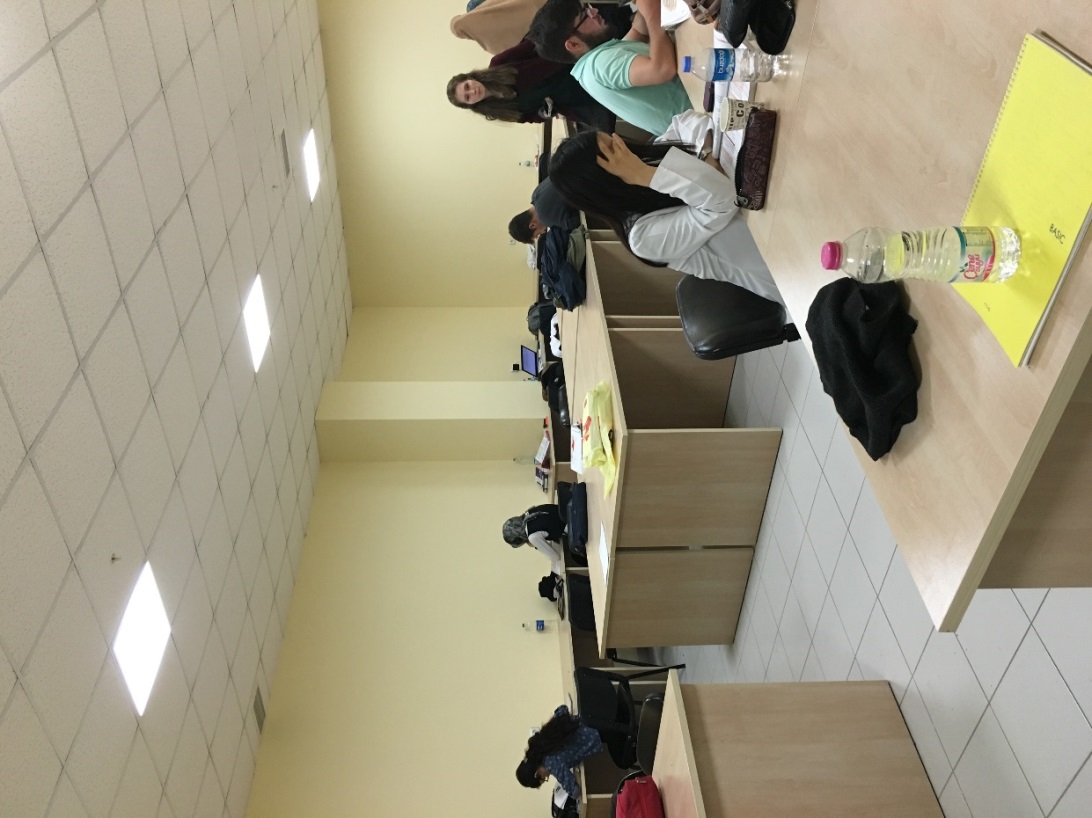 Kütüphane ve BİDEM Sorunları     NN
15 dk kuralının denetimi
Eski basım kitapların yenilenmesi
3. ve 4. sınıflar için çalışma salonu
24 sa çalışma salonunun büyütülüp havalandırmasının düzeltilmesi
Derslerin İşlenişi  				AA
Slayta bağlı kalmak
Sınıfın hepsi kürsüdür 
Öğrenci derse dahil edilmeli
Kurul Sonu Sınavları     NN
Sınavın günü 

Kurul değerlendirmede söylenenlere ilgi yetersizliği

Ders notlarına paralel sınav sorularının olması gerekiyor
Kültür Dersleri        AA
Uzaktan eğitim şeklinde olmalı
Çalıştayın Önemi  			NN
Bu çalıştayları öğrenciler olarak önemseyip çalıştayların etkinliğine inanıyoruz çünkü daha önceki çalıştaylarda dile getirilen sorunların şu an çözülmüş olduğunu görüyoruz.

6. kurulda morfoloji binasında sarı ışıklar yerine beyaz ışıkların kullanılması
Kütüphanedeki masa sayısının arttırılması
Sınavların vaktinde açıklanması
Kurul sürelerinin düzenlenmesi
Ders değişikliklerinin zamanında bildirilmesi
AA
İnsan eğitimle doğmaz; ama eğitimle yaşar.
	
				Cervantes
NN
Bir ülkenin geleceği, o ülke insanlarının göreceği eğitime bağlıdır.
				Albert Einstein
Dinlediğiniz için
Hepinize 
               teşekkür 
                              ederiz.